Bienestar-mindfulness
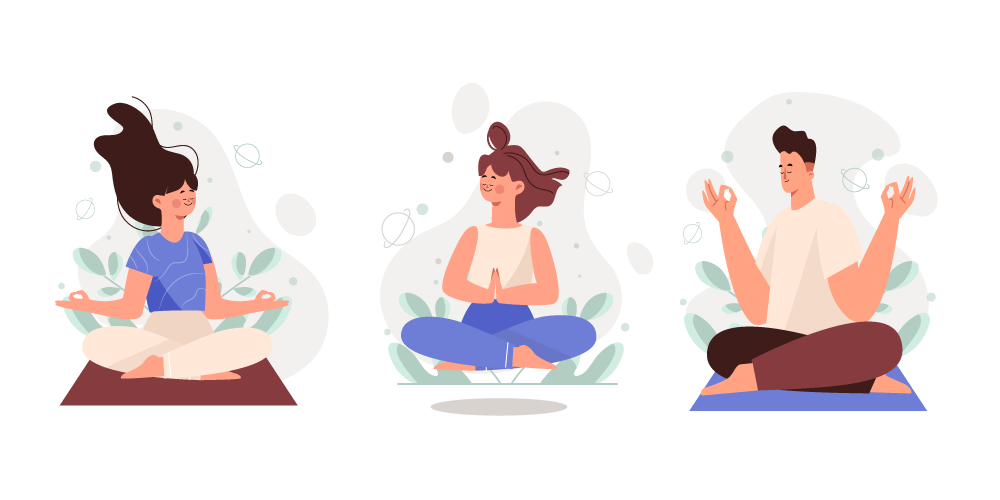 Atención plena en la respiración​Realiza el siguiente ejercicio mental que te ayudará a mejorar tu concentración antes de empezar.
https://youtu.be/JNCVDK2thZI
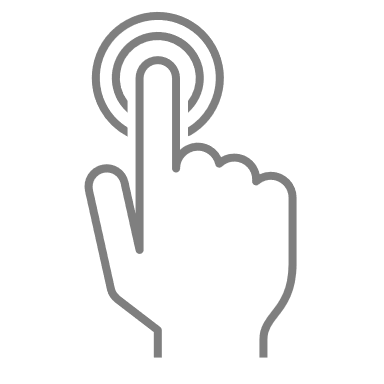 Técnicas y Metodologías de la Innovación
Semana 1
La innovación como un ecosistema
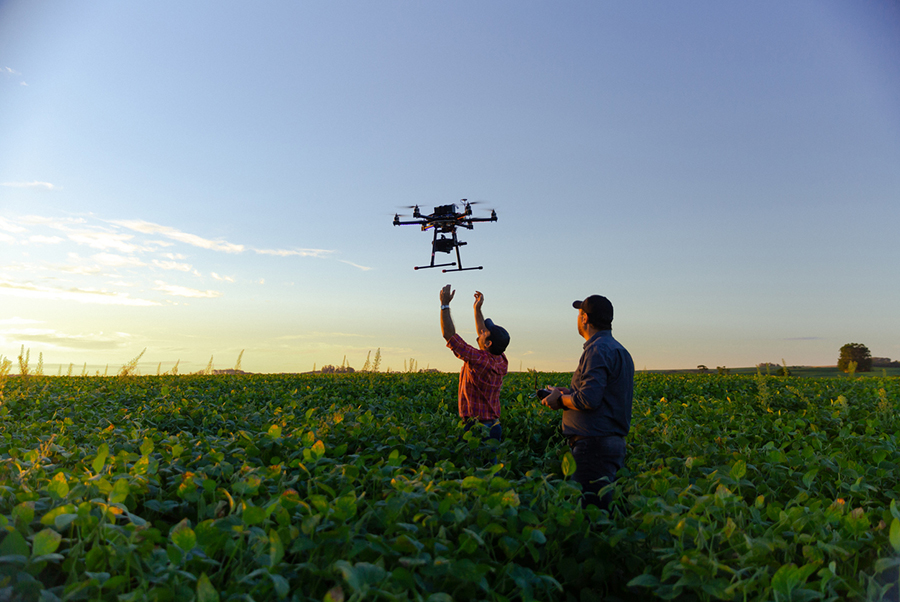 “La creatividad implica huir de lo obvio, lo seguro y lo previsible para producir algo novedoso”. -Joy Paul GuilfordEn la actualidad, las organizaciones y las personas buscamos ser creativos e innovadores, pero lo que sucede después de inventar ese producto revolúcionario o crear esa compañía exitosa es lo importante. Ya que la etapa de mantener y mejorar tiene más impacto en la vida de nuestros consumidores que estar generando innovación. 
La innovación dejó de ser un tema exclusivo de las áreas profesionales y así, ha migrado a nuestra área personal, permitiéndonos explorar nuevos aspectos que desconocíamos sobre nosotros mismos. Entonces, ¿de qué hablamos cuando mencionamos la innovación? ¿Crees que puedes idear este concepto?
¿Qué es una ciudad creativa?
Mundialmente, la creatividad ha tomado relevancia, desde la cultura y el arte hasta la tecnología, todo esto en pro del desarrollo social y económico. Así, en 2004, la UNESCO creó la Red de Ciudades Creativas, cuyo objetivo es enriquecer la alianza internacional entre ciudades conectadas a través de la creatividad como elemento esencial para la sostenibilidad.

Su propósito ha sido que se compartan conocimientos, experiencias, habilidades ytecnologías que las enriquezca mutuamente,
así como promover productos y actividades culturales en el mercado nacional e internacional.
Entre las principales ciudades que la UNESCO reconoce como creativas se encuentran Dundee (Reino Unido), Buenos Aires (Argentina), Turín (Italia), Montreal (Canadá), Kobe (Japón) y Bilbao (España). Entonces, ¿qué hace que una ciudad sea considerada creativa? De acuerdo a Fusco, Nijkamp y Levent (2011), entre algunas de las características que tienen las ciudades creativas están las siguientes.
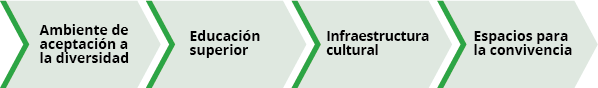 De acuerdo con Oppenheimer (2014) y Fusco, Nijkamp, Levent (2011) existen múltiples factores que influyen en el proceso de transformar nuevas ideas en productos, servicios, modelos o procesos. Entre algunos de estos factores se encuentran los siguientes.
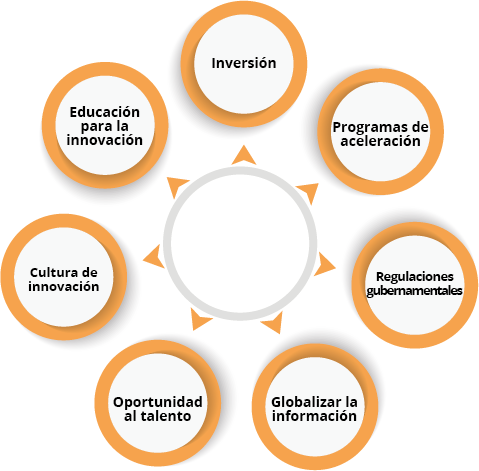 ¿Por qué la nube es el cimiento de la innovación?
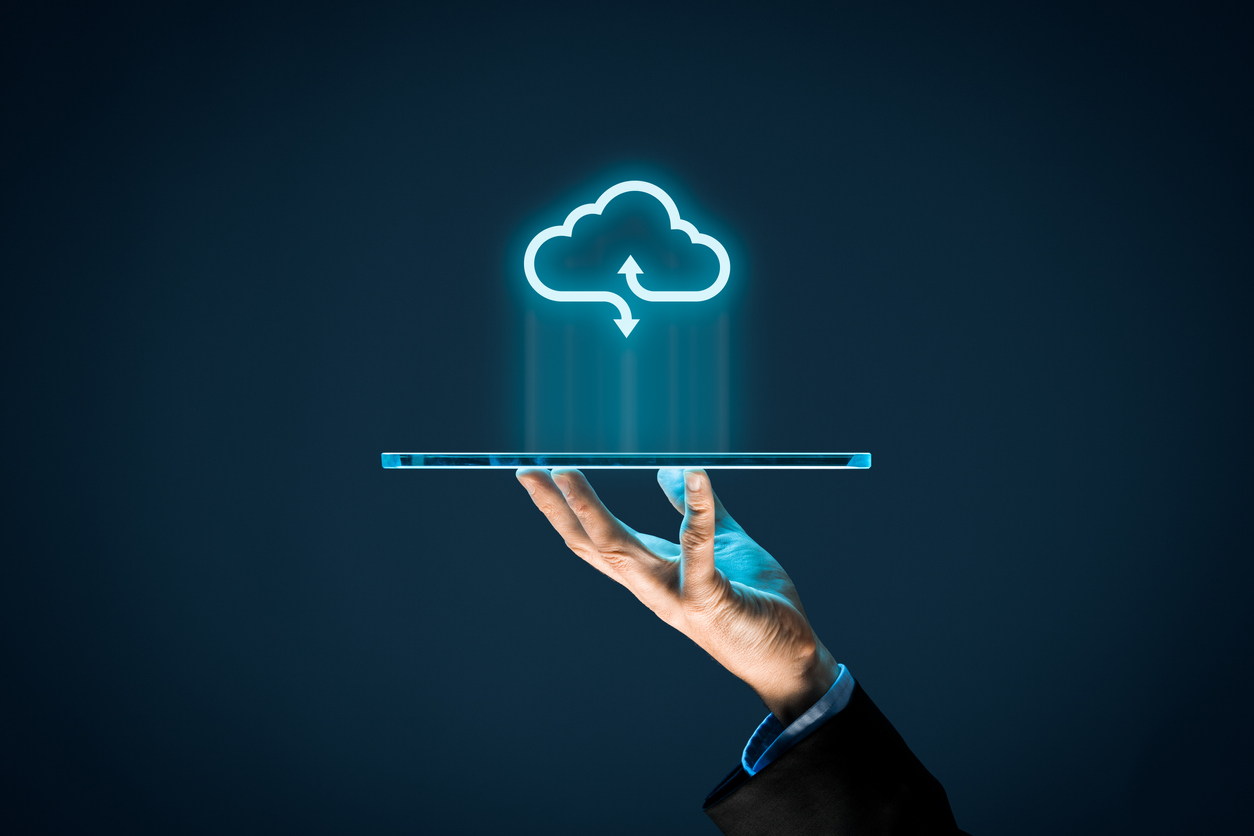 Ya conocemos el concepto de innovación, entonces sabemos que prácticamente toda empresa que desee mantenerse vigente deberá estar pensando en transformarse constantemente y con esto buscar la manera de digitalizar sus procesos y productos, para poder colocarse en la nube. La tecnología avanza a pasos agigantados, debido a esto, el talento de migrar sus sistemas tradicionales a nuevas formas de infraestructura de aplicaciones y datos sigue siendo capaz de ser digital.  Entonces, hablamos también de la importancia de generar productos y diseños que permitan transformar las culturas actuales en las organizaciones.
Reflexiona sobre lo aprendido en el tema y responde lo siguiente.
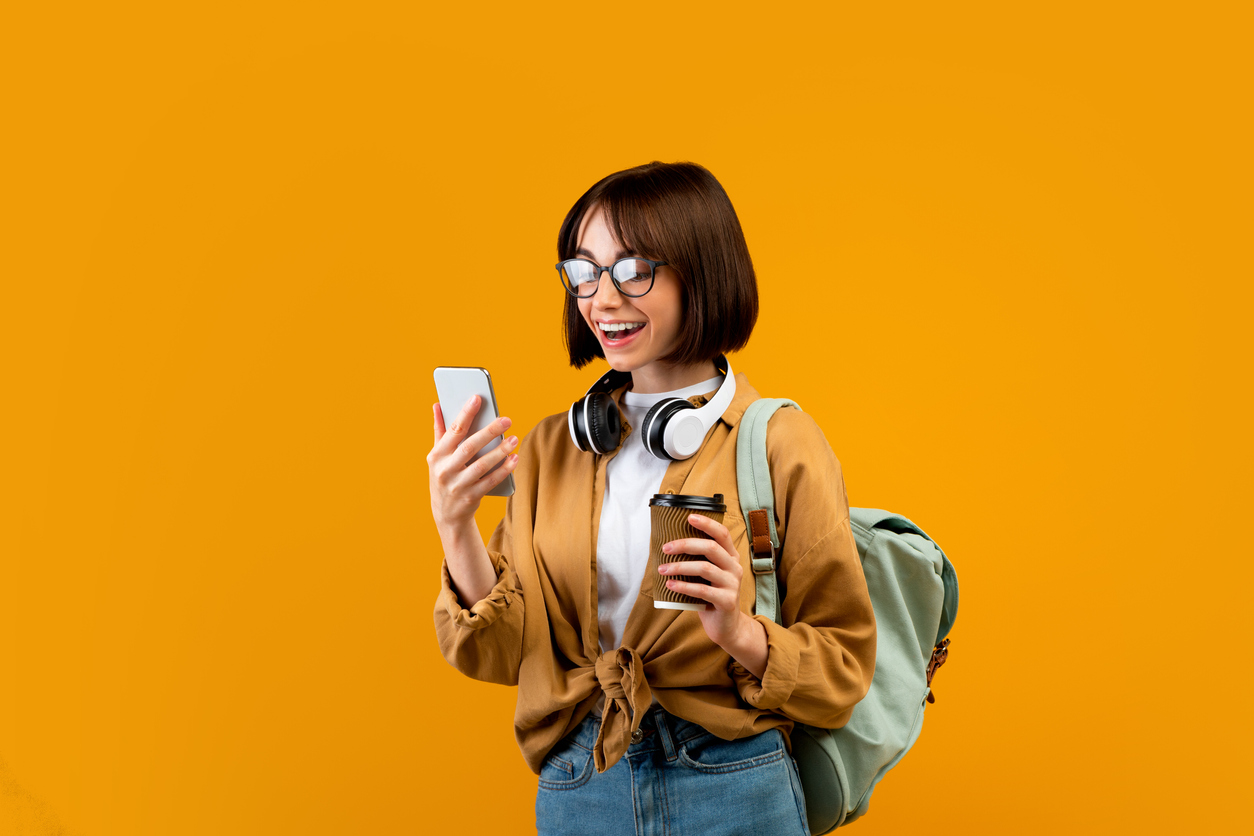 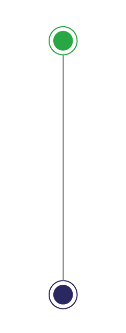 Entra al sitio de la UNESCO para revisar más información acerca de las ciudades que son consideradas creativas y da respuesta breve a lo siguiente.
1) Elige por lo menos tres ciudades que aparezcan en el mapa y concluye, ¿cuáles ciudades te gustaría visitar y por qué?
2) ¿Qué elementos creativos, innovadores, culturales o tecnológicos tienen en común las ciudades que elegiste?
3) Desarrolla el concepto de ciudad creativa, mencionando además si coincides o no con el libro “Creative City Perspectives”, coordinado por Fonseca y Kageyama (2009), en el cual todos coincidieron en que la ciudad creativa es la ciudad del futuro. UNESCO. (2021). Ciudades creativas. 2021, Recuperado de https://es.unesco.org/creative-cities/
Técnicas y Metodologías de la Innovación
Semana 1
La innovación como elemento de la cultura organizacional
Los modelos de negocio han adoptado nuevos estilos de liderazgo, de los cuales podemos destacar una visión innovadora que permite obtener los siguientes hallazgos para generar resultados: asunción del riesgo calculado, orientación hacia el cumplimiento de objetivos, determinación y perseverancia, creatividad, tolerancia al fracaso y tolerancia a la antigüedad. Estas características resultan deseables en toda organización, pero, ¿de dónde obtenemos las fuentes de innovación? ¿Qué nos motiva?
Existen diversas clasificaciones para las innovaciones en las empresas; por tipo de innovación, método de innovación, y grado de innovación.
Cientos de artículos, diversos estudios, innovadores, futuristas y grandes instituciones educativas han detectado que existen tres prácticas fundamentales para construir y desarrollar la capacidad de innovación en las empresas.


a) Estrategia de innovación
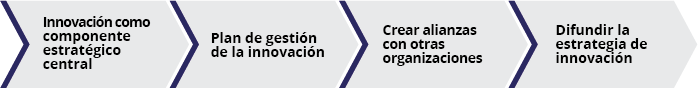 b) Promover la cultura innovadora
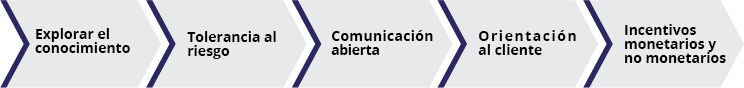 c) Estructurar el proceso de innovación
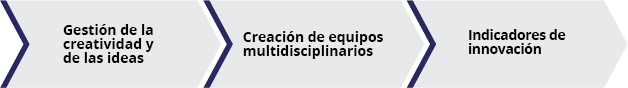 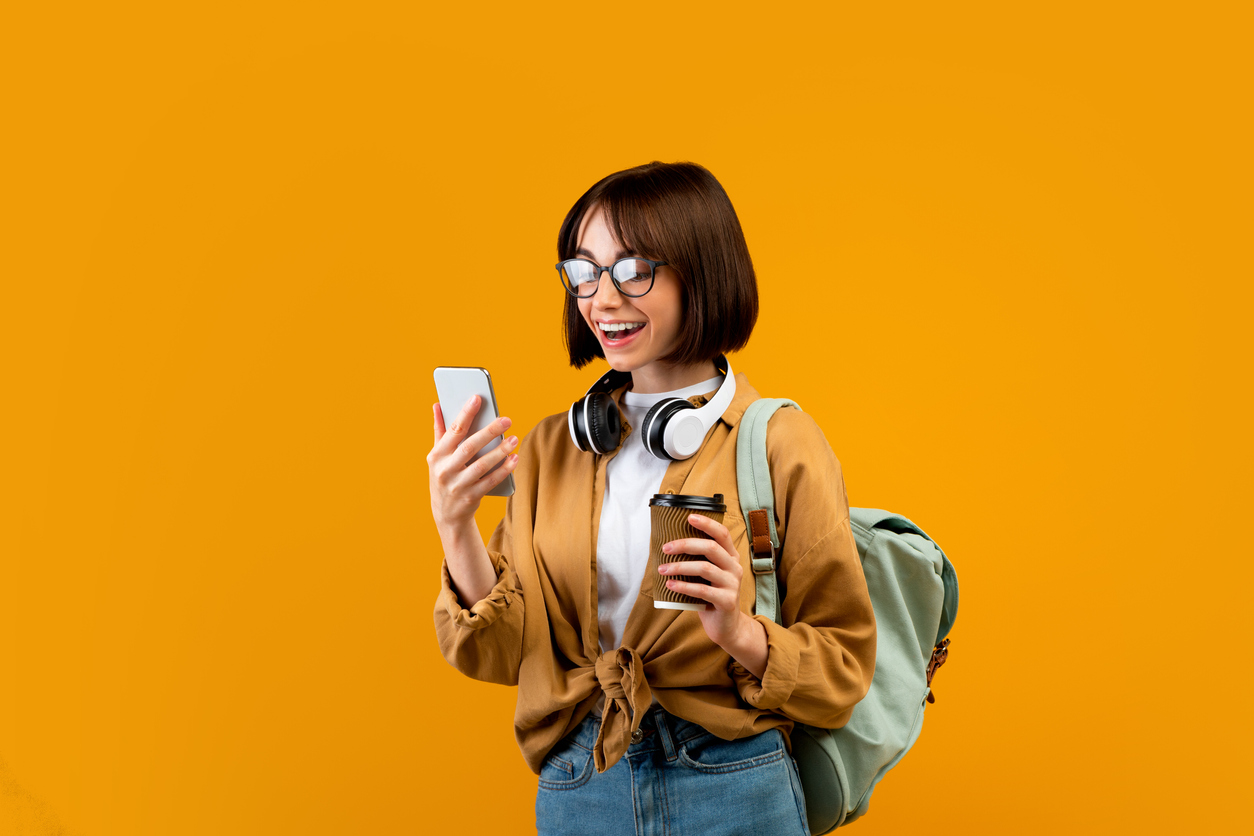 Reflexiona sobre lo aprendido en el tema y responde lo siguiente.
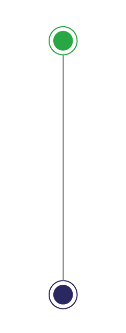 Define en qué consiste la innovación en las empresas.Define cuál es la importancia de la innovación en las empresas.En parejas, genera una lluvia de ideas sobre  los casos de empresas que han innovado y han cambiado al mundo, elijan aquel que les resulte más relevante y realicen un esquema donde muestren qué estrategias y tipos de innovación observaron en su análisis.
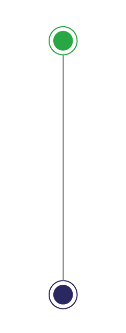 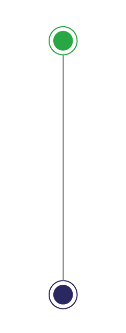 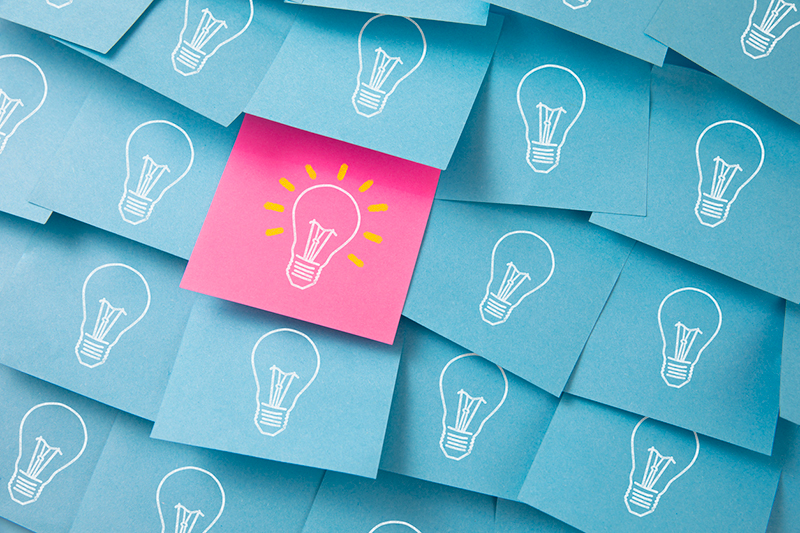 “La innovación no va ligada a la perfección. Innova y lanza, después tu entorno te ayudará a perfeccionar”.-Bernardo Hernández​Resumiendo la frase de Hernández, la innovación no consiste en hacer cosas a la perfección, es una búsqueda constante de nuevas ideas que mejoren el estatus actual de cualquier rubro, desde la cultura, la educación, la tecnología hasta nosotros mismos. Es por eso que se realiza tanto hincapié en la relevancia que este tema debe tener en nuestra vida y cómo podemos contar con entornos favorecedores al respecto. Te invito a reflexionar un poco e idear estrategias que te permitan fomentar la innovación en tu entorno personal y profesional, notarás la diferencia al momento de permitirte pensar “fuera de la caja”.
Bañuelos, J., Pérez, R., y Vega, E. (2012). Factores clave del auge y declive de kodak: Del paradigma analógico al digital. Razón y Palabra, 17(79).

EL UNIVERSAL. (2019). Silicon Valley: 3 grandes problemas que enfrenta la capital de la tecnología. Recuperado de https://tinyurl.com/y2tfy7jx

Berenstein M. (2016). 100 lecciones de millonarios para triunfar en los negocios. Recuperado de https://emprendedoresnews.com/tips/100-lecciones-de-millonarios-para-triunfar-en-los-negocios.html

El Financiero. (2013). Inauguran el centro de investigación y desarrollo de proteínas (CIDPRO). Recuperado de https://www.elfinanciero.com.mx/empresas/inauguran-centro-de-investigacion-de-proteinas-en-monterrey/
Fusco, L., Nijkamp, P., y Levent, T. (2011). Sustainable City and Creativity: Promoting Creative Urban Initiatives. Inglaterra: Routledge.

Goodman, M., y Dingli, S. (2013). Creativity and Strategic Innovation Management. Inglaterra: Routledge.

Kuratko, D., Hornsby, J., y Goldsby, M. (2012). Innovation Acceleration: Transforming organizational thinking. USA: Pearson. ISBN 978-0-13-602148-3
Morales, M., Ortíz, C., y Arias, M. (2013). Factores determinantes de los procesos de innovación: Una mirada a la situación en Latinoamérica. Revista EAN, (72).

OMPI. (2018). Indicadores mundiales de propiedad intelectual: la presentación de solicitudes de patentes, registro de marcas y diseños industriales alcanzó nuevos niveles récord en China. Recuperado de https://tinyurl.com/yxzsfpjx

Oppenheimer, A. (2014). ¡Crear o morir! La esperanza de América Latina y las cinco claves de la innovación. México: Penguin Random House.ISBN 978-607-312-577-2.

Remolins, E. (2011). Las 9 claves de una empresa innovadora. Recuperado de http://www.lanacion.com.ar/1407567-las-9-claves-de-una-empresa-innovadoraSánchez, R. (2014). La empresa innovadora. Recuperado de http://www.forbes.com.mx/la-empresa-innovadora/

Suñe, A., Bravo, E., Mundet, J., y Herrera, L. (2012). Buenas prácticas de innovación: un estudio exploratorio de empresas tecnológicas en el sector audiovisual español. Investigaciones Europeas de Dirección y Economía de la Empresa, 18. 

Tata. (s.f.). Dare to try: An initiative to encourage disruptive innovation. Recuperado de http://summit.ispim.org/wp-content/uploads/sites/12/Narvekar.pdf

The Walt Disney Company. (2019). ABOUT THE WALT DISNEY COMPANY. Recuperado de https://www.thewaltdisneycompany.com/about/